Výsev semien do hniezd
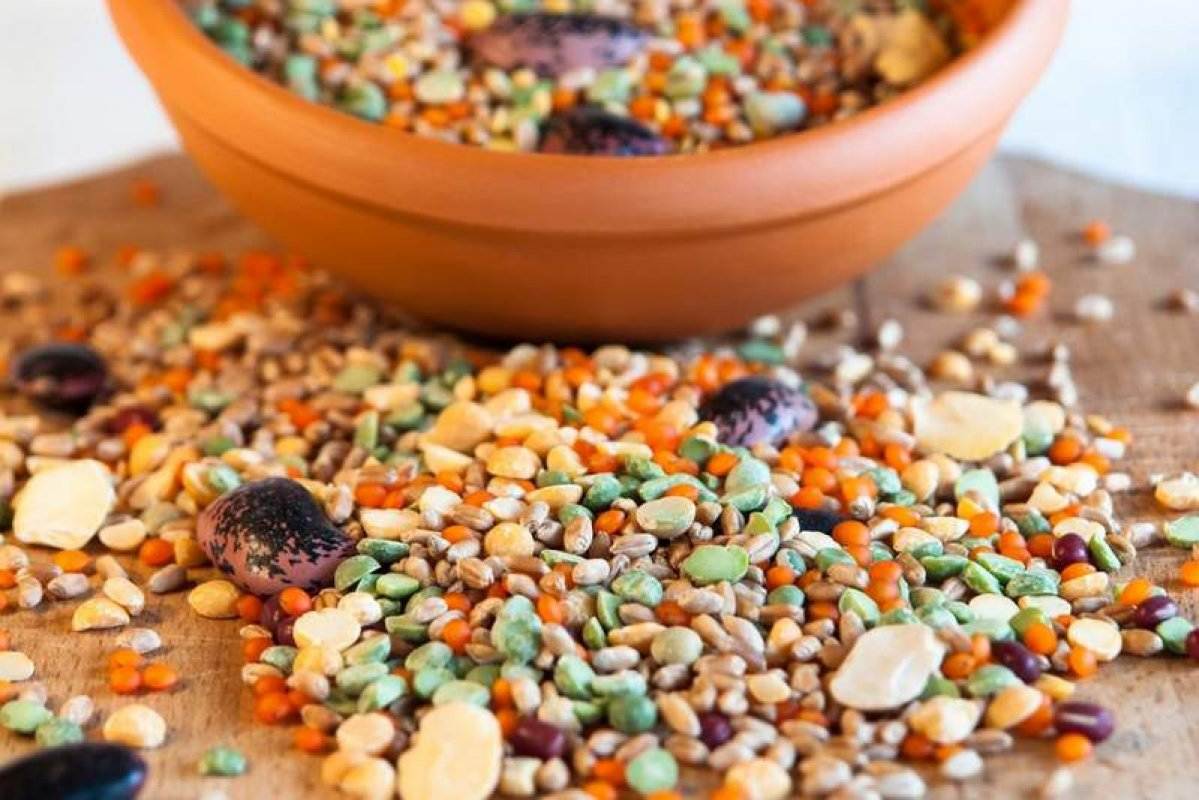 Príprava pôdy
Záhony majú byť jemne pohrabané s primerane vlhkou pôdou. 
Jarná sejba sa používa pri otužilých zeleninách určených na skorý zber a pri zeleninách s dlhým vegetačným obdobím. 
Vysiate semená dobre využijú pôdnu vlahu a vhodnú štruktúru pôdy. Vzídené rastliny zase správne zakoreňujú a postupne sa otužujú.
Teplomilné druhy, uhorky, melóny, tekvice a paradajky sa na záhon vysievajú, až keď pominie nebezpečenstvo neskorých jarných mrazov. Pôda má byť vyhriata aspoň na 10 stupňov, čo nastáva obyčajne po 15. máji.
Sejba do hniezd: 

Vysieva sa niekoľko semien na jedno miesto v pravidelných vzdialenostiach. 
Vzídené skupiny rastlín sa kryjú vo dvoch na seba kolmých smeroch. 
Je vhodná pre tekvicu, neskoré hlúboviny, uhorky, fazuľu kríčkovú...
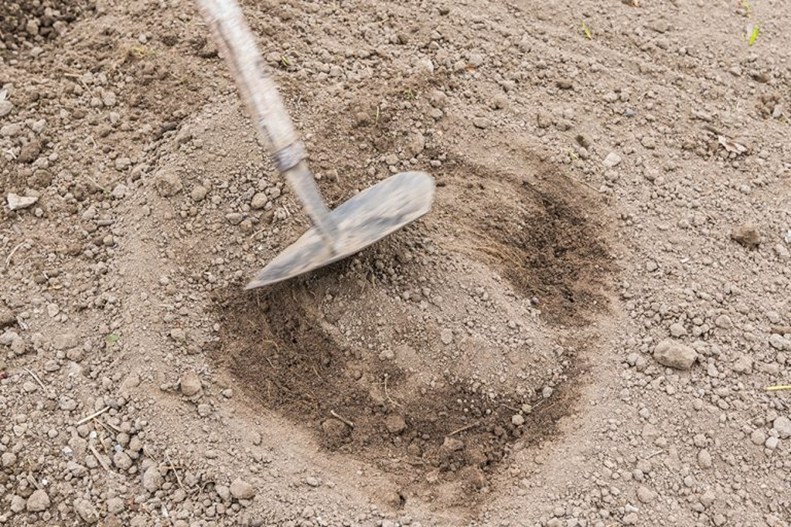 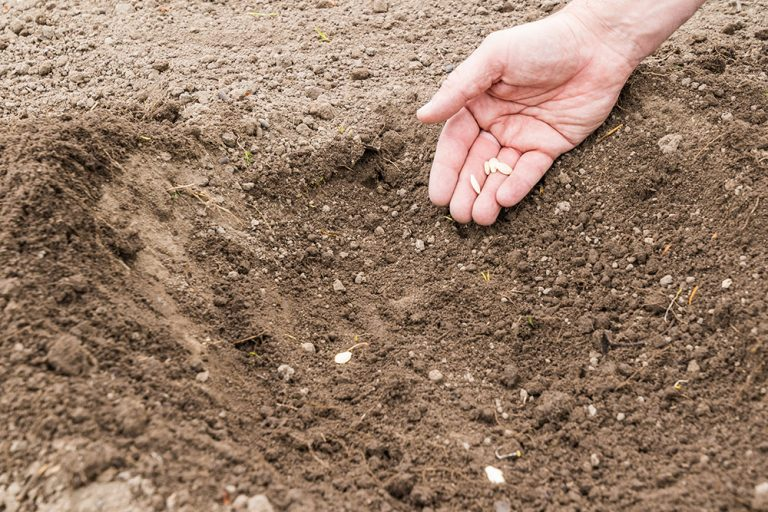 Osivo pomocou hrablí opatrne zasypeme. Miesto nezabudnime označiť značkou. Budeme tak presne vedieť, čo nevyklíčilo a čo treba prípadne podsiať.
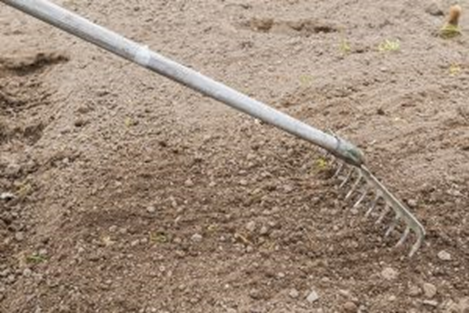